Муниципальное казенное дошкольное образовательное учреждение д/с  « Ласточка».
Современные 
            Технологии обучения и воспитания
  детей Дошкольного возраста.


                                          
                                                      Выполнила:  воспитатель Игнатьева Валентина Викторовна
Ребенок воспитывается разными случайностями, его окружающими. Педагогика должна дать направление этим случайностям.                                        В. Ф. Одоевский
Цель:
Создание условий для стимулирования  активности  и повышение компетентности педагогов ДОУ по вопросу использования современных педагогических технологий в образовательном процессе.
                  Задачи:

Повышение профессиональной компетентности педагогов; 
Развитие интеллектуальной и творческой инициативы педагогов;
Выработка единой педагогической позиции
Выбрать методы и формы организации работы с детьми, инновационные  педагогические технологии, которые оптимально соответствуют поставленной цели развития личности
Дерево ожиданий
1. Сложно уходить от привычных подходов, стереотипных приемов и единой формы (занятия) организации детской деятельности.
2. В методических пособиях к примерным основным образовательным программам, сохраняются отдельные элементы традиционных технологий
 3.Преобладают иллюстративно-объяснительные методы и приемы
4. Необходимость педагогам «обучаться в любом возрасте»
Поиск и создание новых подходов к воспитанию и обучению детей дошкольного возраста
Ориентация на социализацию и индивидуализацию развития ребенка
Взрослый и ребенок - субъекты об­разовательного процесса.
Переход к новому качественному образованию невозможен без:

1. Внедрения в образовательный процесс современных педагогических технологий

2.  Повышения профессиональной компетенции педагога 
3. Взаимодействия всех субъектов образовательного сообщества
Принято считать, что технологические процессы (в том числе и педагогический процесс, построенный по технологическим принципам) должны быть высоко эффективными. 
Поэтому педагоги, стремящиеся повысить качество обучения и воспитания, все настойчивее говорят о переходе к технологии
Педагогическая технология –это….
гарантированное достижение педагогического результата и в процессе образования, 
и в являющемся его частью процессе обучения.
Отличие педагогической технологии  
от методики:
воспроизводимость, 
жесткий алгоритм действий,
 устойчивость результатов, 
отсутствие многих «если»:
если талантливый педагог
если способные дети…
если хорошие родители…
К числу современных образовательных технологий можно отнести:- здоровье сберегающие технологии;- технологии проектной деятельности- технология исследовательской деятельности- информационно-коммуникационные технологии;- личностно-ориентированные технологии;- технология портфолио дошкольника- игровая технология- технология «ТРИЗ» и др.- технология коррекционного обучения- технология развивающего обучения
 технология проблемного обучения
 технология разноуровнего обучения
 технология интегрированного обучения
 метод интеллектуальных карт
 лэпбук
 мнемотехника
Технология проектной деятельности
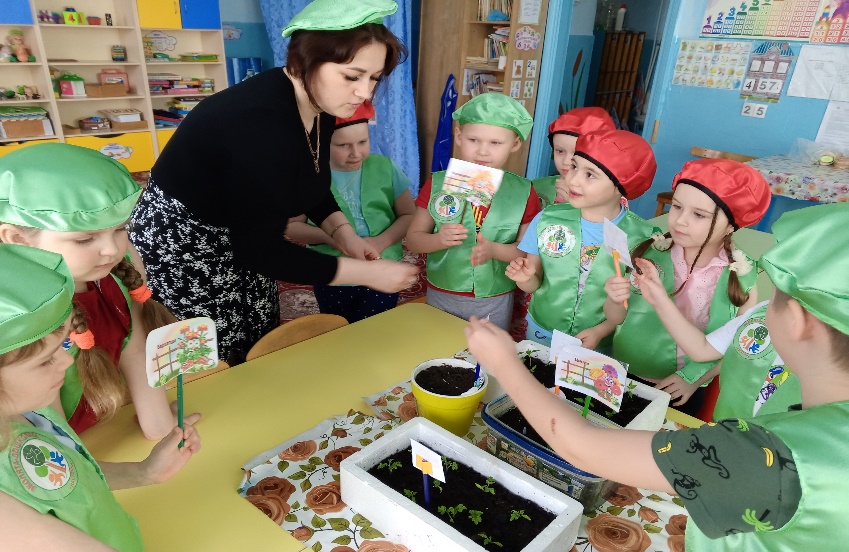 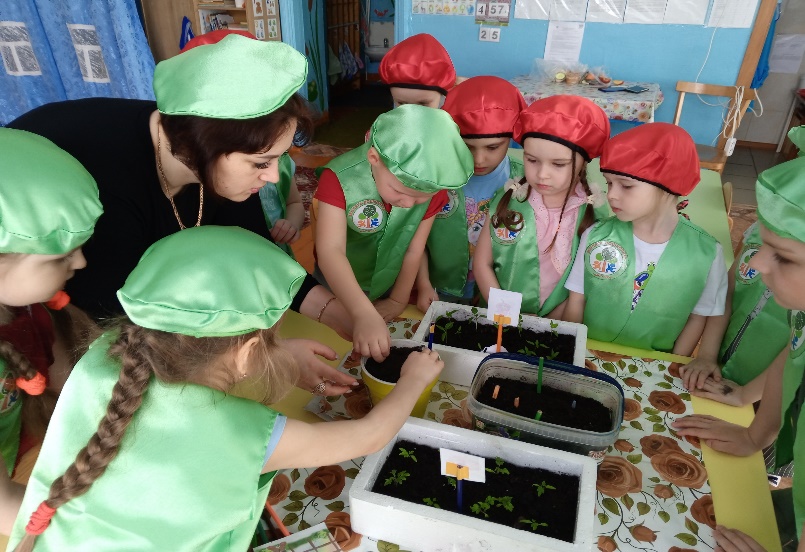 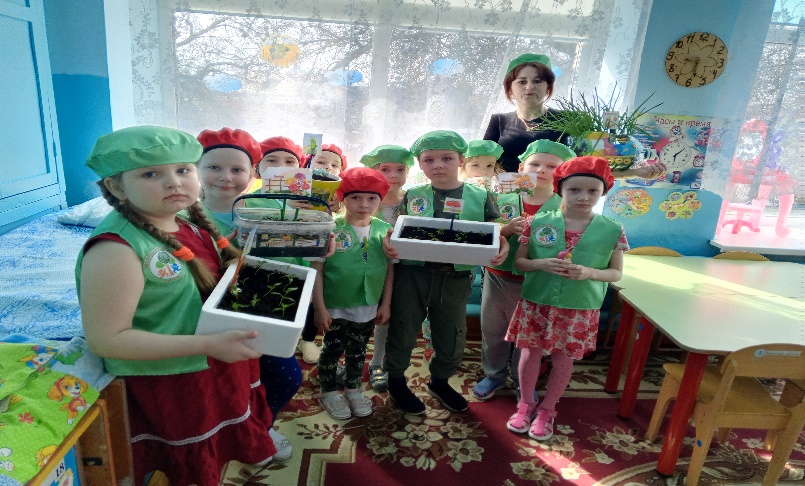 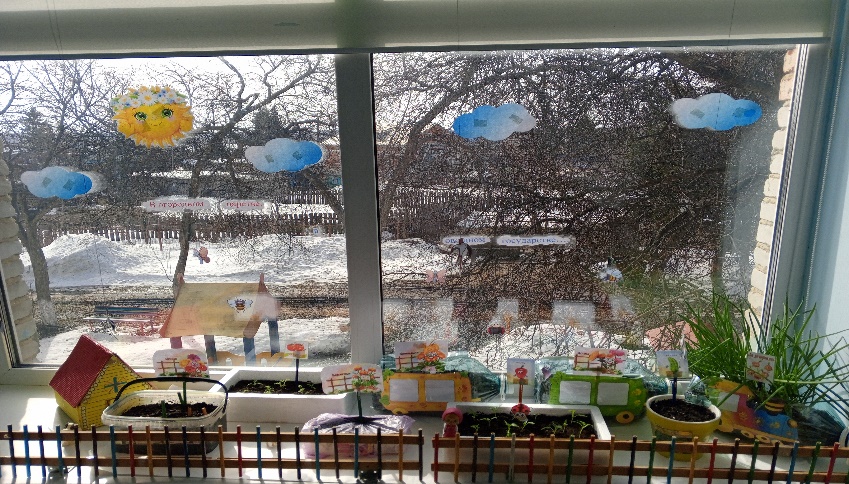 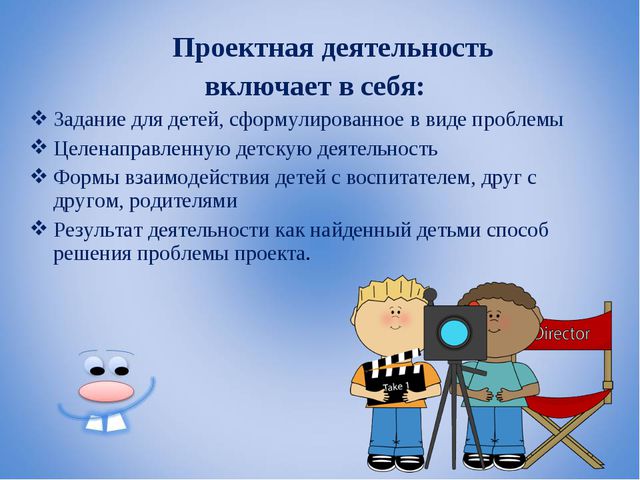 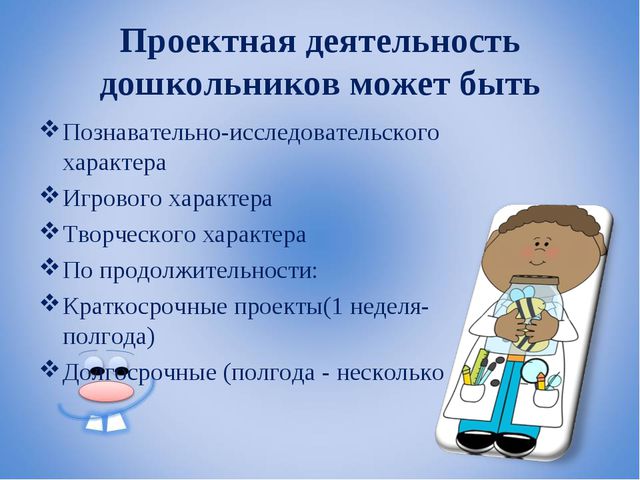 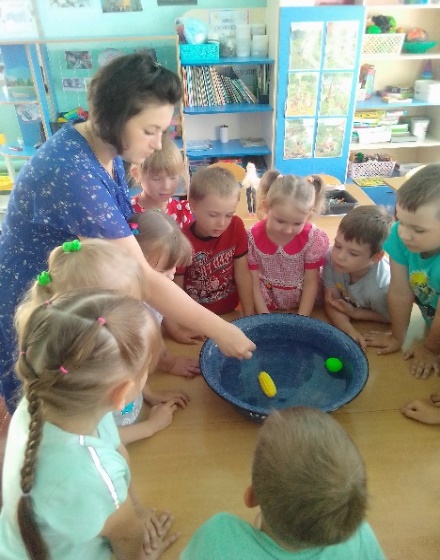 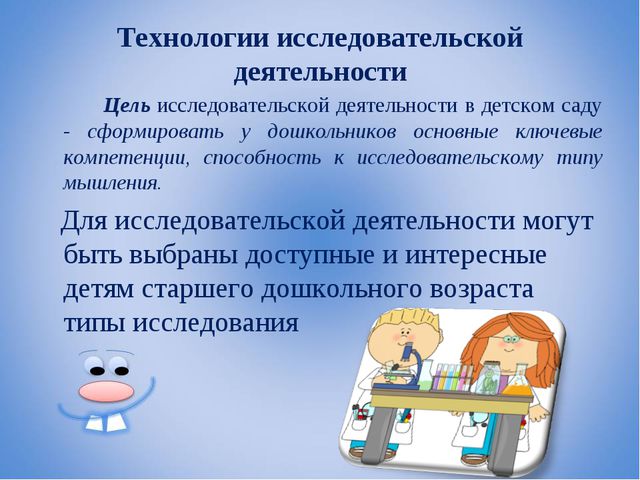 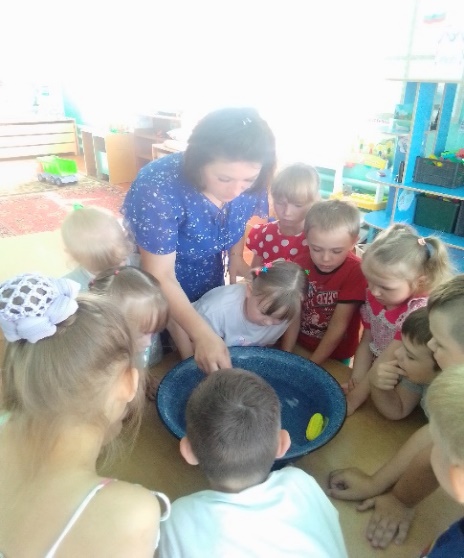 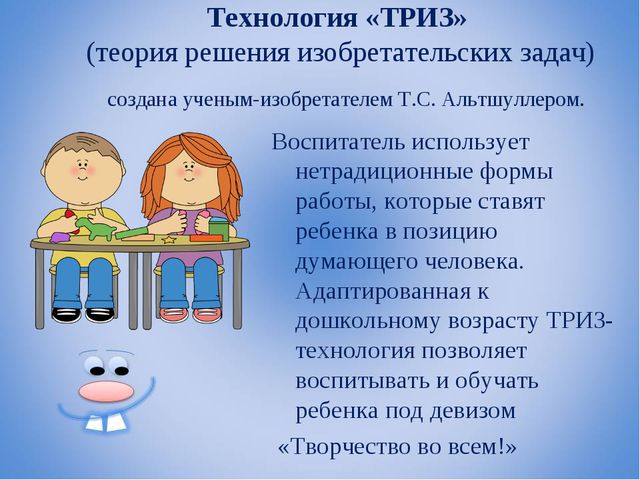 Технология проблемного обучения в детском садуСуществуют четыре уровня проблемной в обучении:1. Воспитатель сам ставит проблему (задачу) и сам решает её при активном слушании и обсуждении детьми.2. Воспитатель ставит проблему, дети самостоятельно или под его руководством находят решение. Воспитатель направляет ребёнка на самостоятельные поиски путей решения (частично-поисковый метод).3. Ребёнок ставит проблему, воспитатель помогает её решить. У ребёнка воспитывается способность самостоятельно формулировать проблему.4. Ребёнок сам ставит проблему и сам её решает. Воспитатель даже не указывает на проблему: ребёнок должен увидеть её самостоятельно, а увидев, сформулировать и исследовать возможности и способы её решения. (Исследовательский метод)В итоге воспитывается способность самостоятельно анализировать проблемную ситуацию, самостоятельно находить правильный ответ
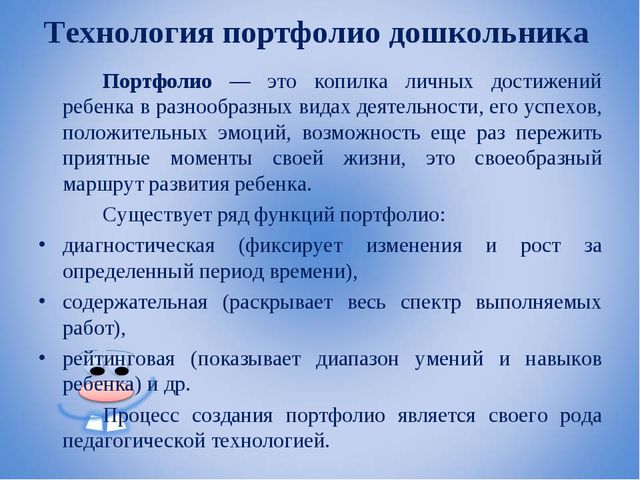 Игровая технология
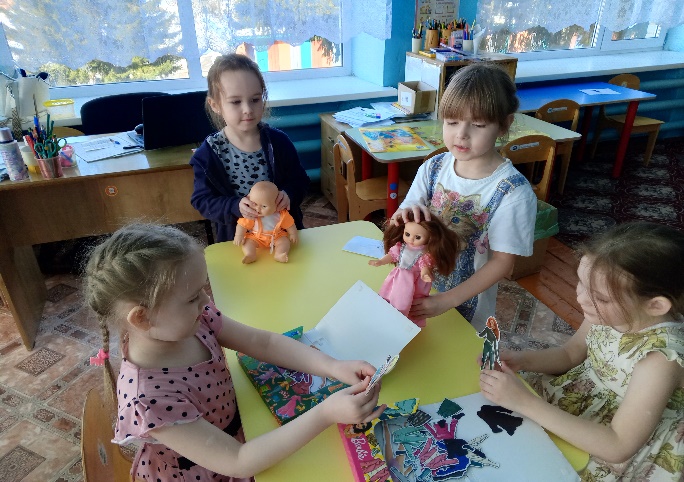 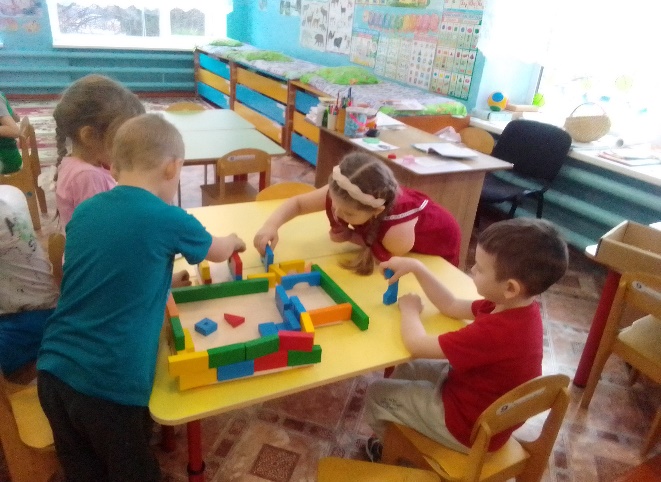 Игровая педагогическая технология - организация педагогического процесса в форме различных педагогических игр. Это последовательная деятельность педагога по: отбору, разработке, подготовке игр; включению детей в игровую деятельность; осуществлению самой игры; подведению итогов, результатов игровой деятельности.
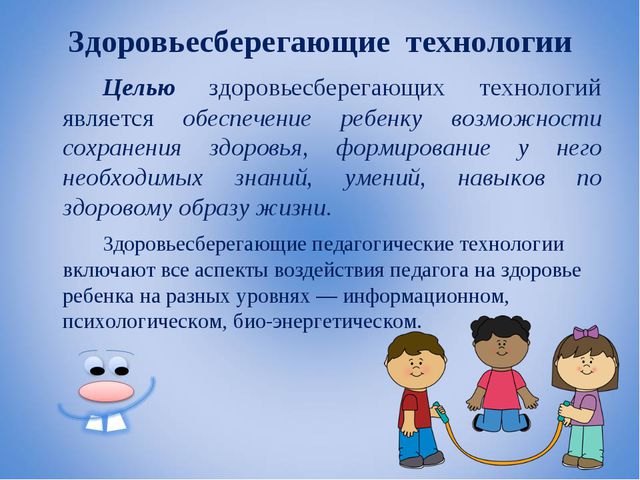 Каждый педагог – творец технологии, даже если имеет дело с заимствованиями. 	Создание технологии невозможно без творчества. 	Для педагога, научившегося работать на технологическом уровне, всегда будет главным ориентиром познавательный процесс в его развивающемся состоянии. 	Все в наших руках, поэтому их нельзя опускать.
Человек не может по настоящему  
усовершенствоваться,
 если не помогает
 
усовершенствоваться другим.                                                    Чарльз  Диккенс